MONDAY!
Warm Up
Who said that planets orbit in elliptical shapes, not perfect circles?
Which do you think heats up quicker, water or land?
What is the sun good for (what do we use it for here on earth)?
2.4- Last Day of New Content!
Objective
Agenda
SWBAT explain Kepler’s three laws 
SWBAT describe the sun’s energy and importance on Earth

HW/Reminders: UNIT 2 TEST IS THURSDAY. START STUDYING!
Warm Up
Objective
Guided Notes
Tic-Tac-Toe
2.4 Quiz
If extra time- space journey video and/or nebula photos
Class Update
3 Bathroom Passes per semester
You must keep track of them in order to go
You may not use another students passes
Progress Reports will be handed out today at end of class
If you didn’t give me Unit 1 Work last week- you have until Thursday to give it to me for 50% credit
When I ask for complete sentences- I expect complete sentences
Balloon lab was out of 30 points but not many received this amount because it lacked complete sentences
If you missed Unit 1 Test from last Tuesday- Must take it after school this week!
Some students didn’t know there was a back so you must come after school to finish
Class Update
Unit 2: Astronomy Test on Thursday
Today is the last day of new material
Tomorrow is review via Astronomy Booklet independent project
Project grade
Wednesday is 2nd day of review via review questions & crossword
Review assignment 
We will be taking a quiz everyday at the end of class up to the test to check your mastery before the assessment
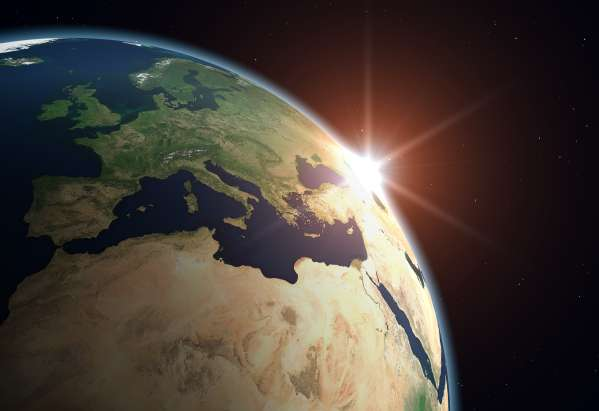 Kepler’s 3 Laws
The Birth of Modern Astronomy
Johannes Kepler (1571-1630) – Studied under Brahe and continued his work by using math to develop 3 laws of planetary motion.
Kepler’s 1st Law Of Planetary Motion
Each planet moves in an ellipse rather than a circle
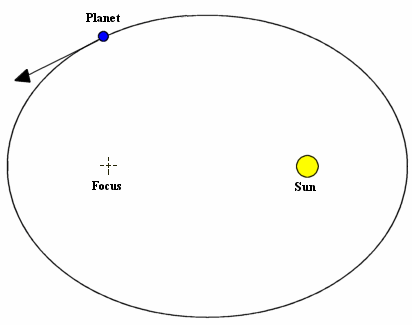 Kepler’s 2nd Law Of Planetary Motion
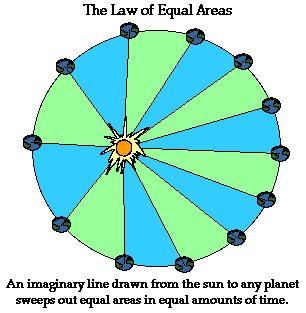 Kepler’s second law says that an imaginary line between the sun and a planet sweeps out equal amounts of area in equal amount of time
Kepler’s 3rd Law Of Planetary Motion
States that the planet’s orbital period squared is equal to its mean solar distance cubed:
T2 = d3, where T = planet’s orbital period and d = solar distance
Therefore, the solar distances of the planets can be calculated when their periods of revolution are known.
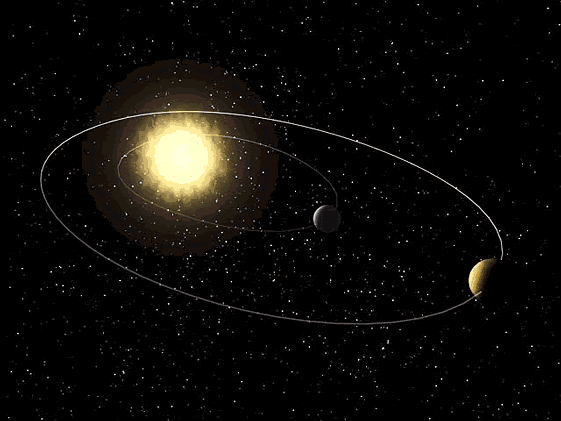 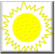 Energy from the Sun (Fusion)
Energy from the sun is called solar energy. Solar energy is the solar radiation that reaches the earth.

This Energy is created by Nuclear Fusion that takes place at the sun’s core. 

Each second the sun converts about 600,000,000 tons of Hydrogen nuclei into Helium nuclei.  

When the H converts to He, some neutrons are lost and released as ENERGY that gives off HEAT and LIGHT into our solar system.
Roles the Sun Plays here on Earth:
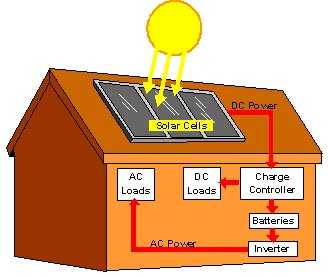 It is a major source of energy.



			It helps plants to grow.




			It is part of the water cycle.


	
			It dictates the seasons.


	
				It controls the weather.
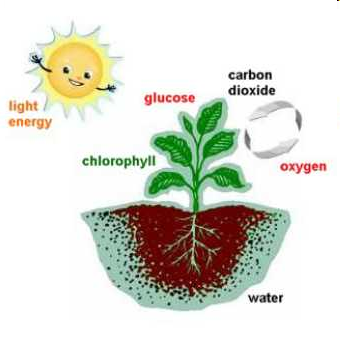 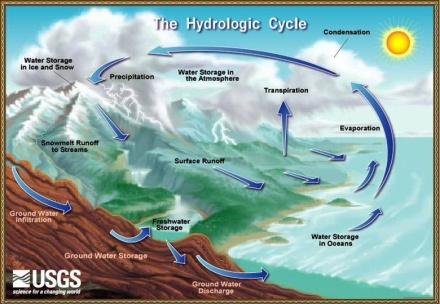 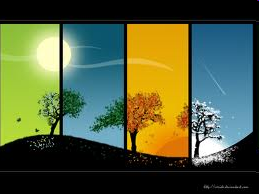 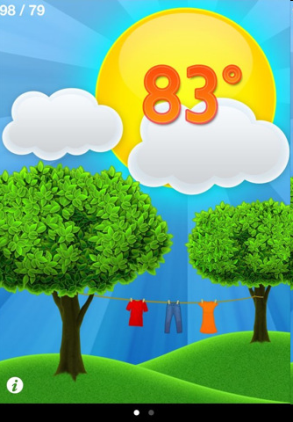 Differential Heating
Land and water surfaces absorb heat at different rates
Water has a higher capacity for storing heat than land 
This means the ground will heat up much quicker than water from the same amount of sun radiation
Water- heats and cools slowly
Land- heats and cools quickly
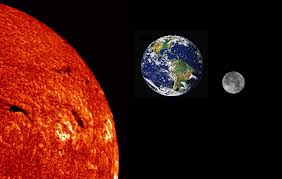 Photosynthesis
Solar energy is transferred to chemical energy through photosynthesis
Occurs in plants, algae, and some bacteria
Convert carbon dioxide and water using energy from the sun to sugar (chemical energy)
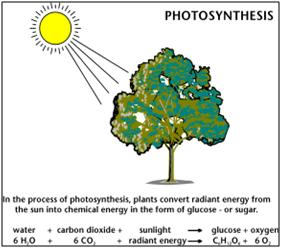 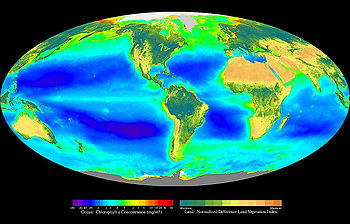 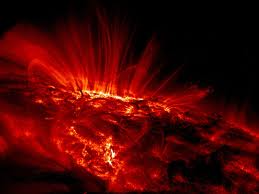 The Sun’s Energy
Electromagnetic Radiation: heat energy from the sun
Radiation is emitted throughout the electromagnetic spectrum at the speed of light, whether or not we can see it. The shorter the wavelength, the higher the energy.
Solar radiation is composed of:
40% at wavelengths of infrared (IR) or longer
50% at visible wavelengths
 10% at wavelengths of ultraviolet (UV) or shorter (think: skin penetration)
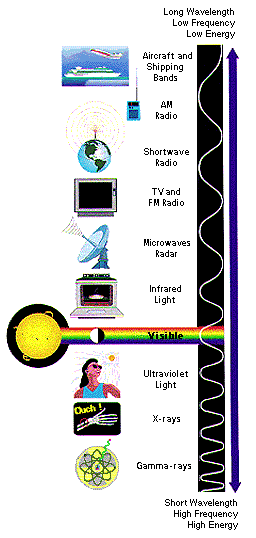 The Sun’s Energy
The Sun also emits other types of radiation such as X-rays and cosmic rays
These rays are absorbed by Earth’s atmosphere before they reach Earth
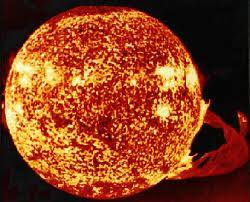 RANDOM FACT!
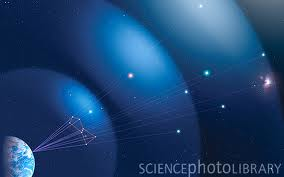 Orion nebula is 1,344 light years away
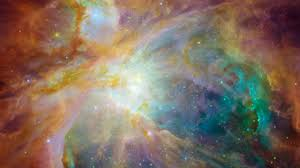 Solar Winds
The sun also creates solar winds.  
They are a continuous stream of electrically charged particles that are given off by a magnetic field around the sun.
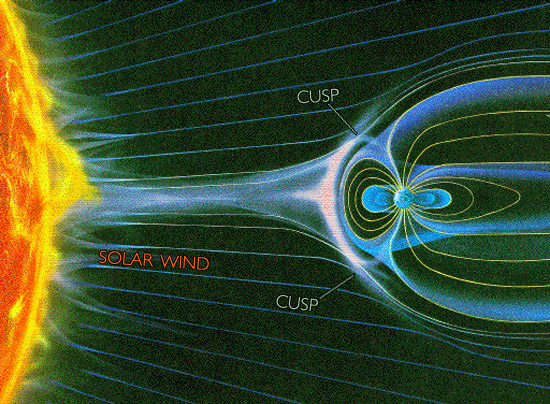 It takes a solar wind about 4.5 days to reach Earth.
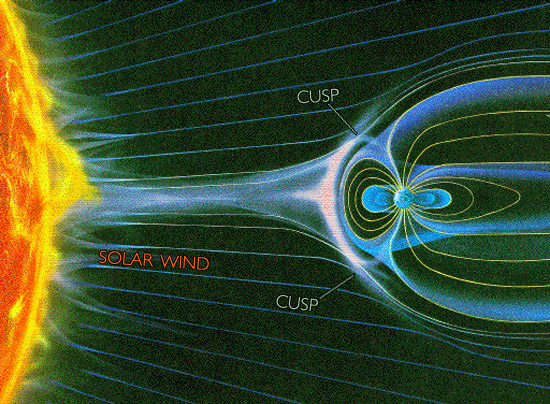 So why don’t we burn up?  
	The earth has a magnetic field that protects us by deflecting the solar winds.  

	You can even see the interaction between our magnetic field and the solar winds when auroras are created. The most famous are in the northern hemisphere and called the aurora borealis. Auroras also appear on other planets with magnetic fields.
TIC-TAC-TOE!
Read the directions on the back of your notes page
You should be writing/drawing your responses on a separate sheet of paper. I have markers/colored pencils.
You may talk QUIETLY with a neighbor as your work
Ask permission before getting out of your seat
Reminder: NO headphones
I will play music if we are working hard and staying on task
Reward Video Time
www.youtube.com/watch?v=ys47ZXPTRio
Travel in the Universe
Nebulas!
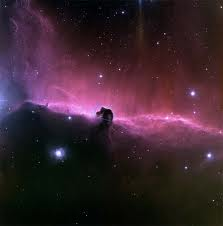 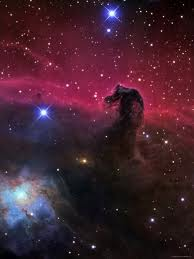 Butterfly
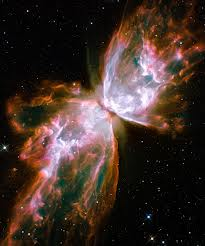 Eagle
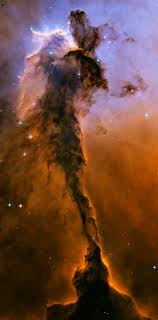 Hourglass
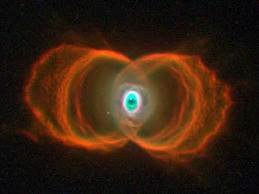 Egg      Tarantula
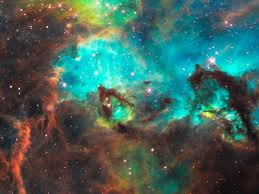 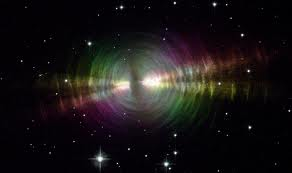 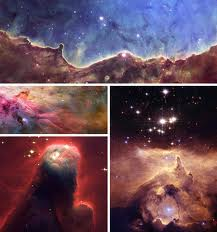 2.4 Exit Quiz
During this time I will pass out progress reports
No questions about grades
Must come after school to discuss
Tutoring this week: Tuesday, Wednesday & Thursday